Thomson
Par Enriké Lorenzano Pouliot
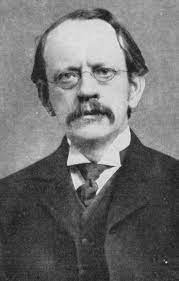 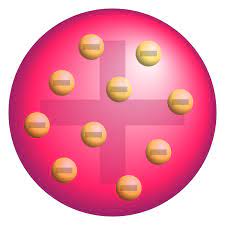 nom complet: Joseph John Thomson
nationalité: Britanique
Periode de temps: 1856 à 1940
Découverte: Charge Électrique
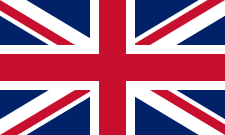